Русская живопись
19-20 вв.
Сентиментализм в русской живописи 19 века
Романтизм в русской живописи
Иван Айвазовский
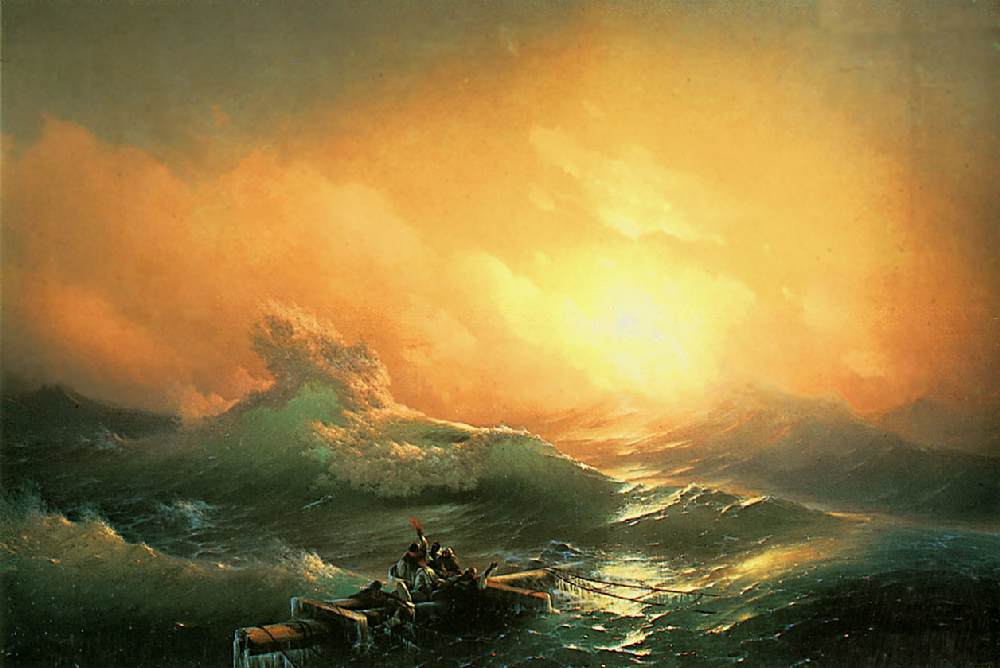 Девятый вал
Карл Брюллов
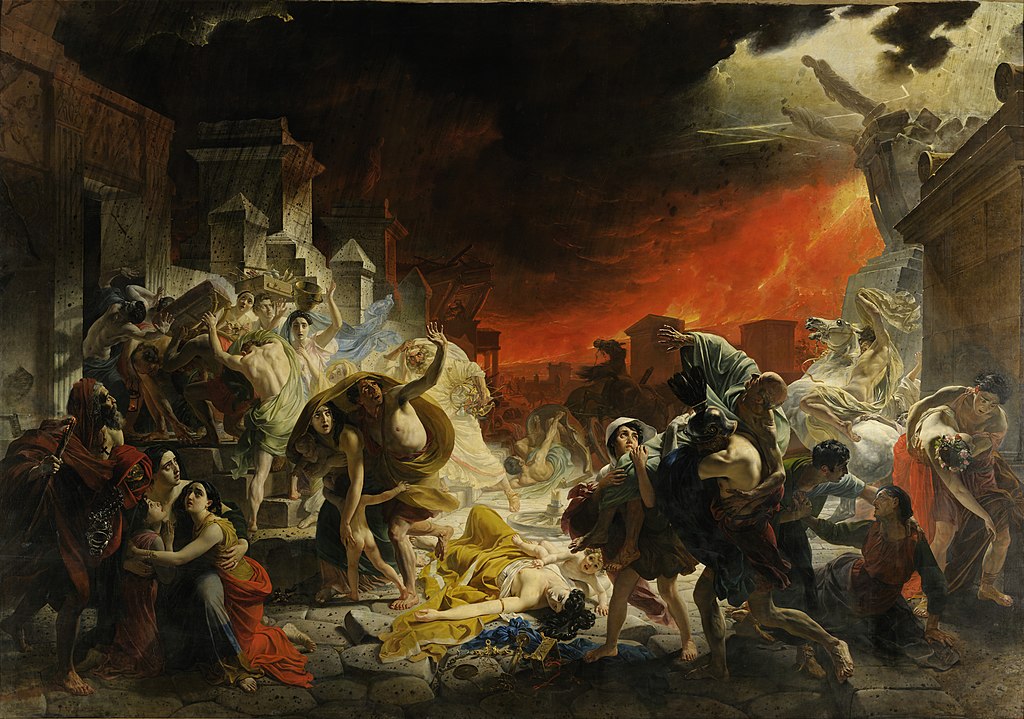 Последний день Помпеи
Александр Иванов
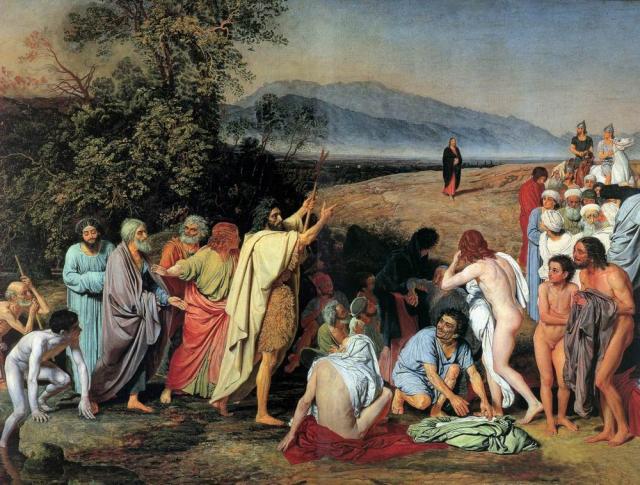 Явление Христа народу
Реализм в русской живописи 19 века
ПЕРЕДВИЖНИКИ
МОДЕРНИЗМ В РУССКОЙ ЖИВОПИСИ
Обязательно знать!
Михаил Врубель
Василий Кандинский
Марк Шагал
Казимир Малевич
Николай Рерих